Antigenic distance and breadth of vaccine response
W. Zane Billings, Amanda L. Skarlupka, Ted M. Ross, Andreas Handel
slides at: https://wzbillings.com/presentations/ 
email me at: wesley.billings@uga.edu
1
Acknowledgements
Thanks to: Lambodhar Damodaran, Bingyi Yang
CEIRR (CIDER), CIVIC (CIVR-HRP) for funding
Figures created with biorender.com
2
[Speaker Notes: CIVIC and CEIRR funding, coauthors]
Overview
Introduction and motivation
Proposed method
Simulation study
Real data analysis with UGAFluVac data
Some fun little case studies (time permitting)
Overarching questions
How can we convince you that our method is useful?
What do you want to see to show that our method is valid?
Part 1: Background
Image from https://www.cdc.gov/flu/about/viruses-types.html
The universal flu vaccine
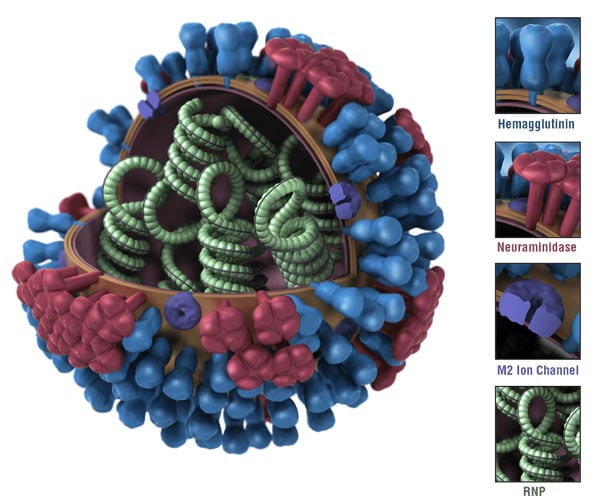 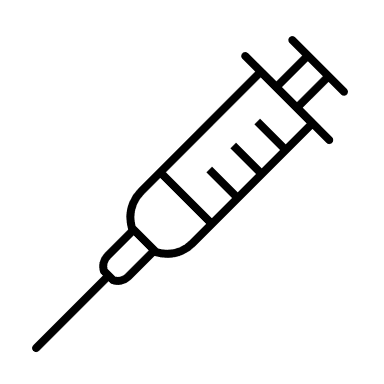 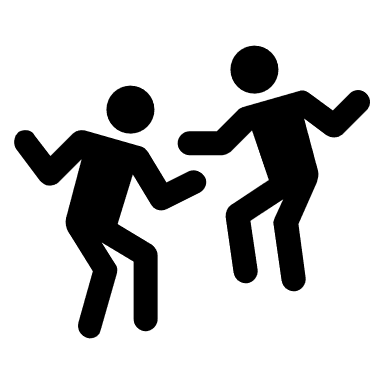 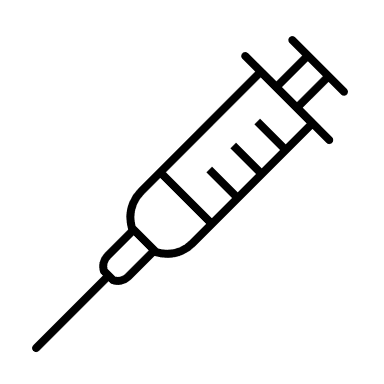 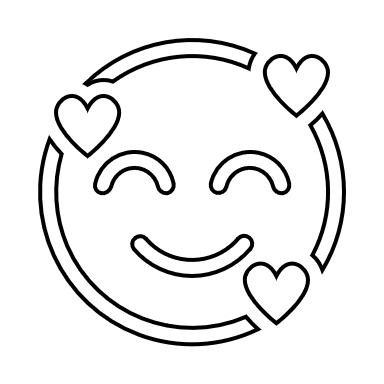 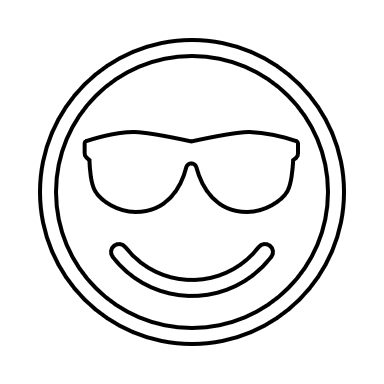 Recombinant
Stem-based
Adjuvanted
High dose
…and others!
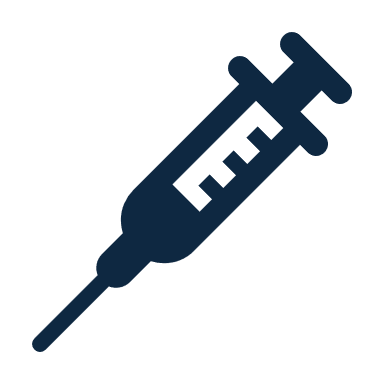 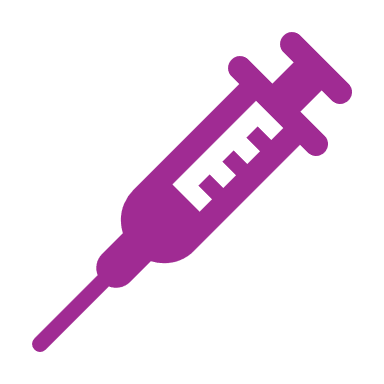 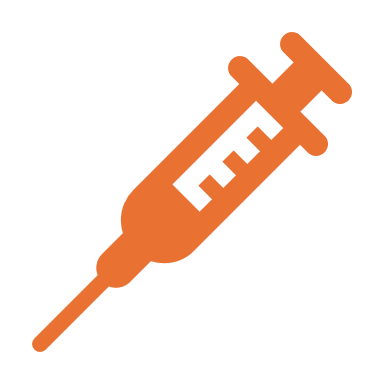 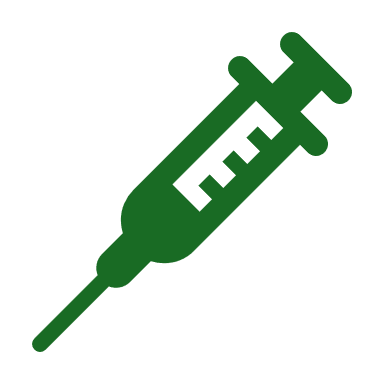 🤔
Which next-gen broadly reactive
influenza vaccine do I get?
How do we measure breadth of response?
We need to somehow measure individual responses to many strains.
8
How do we measure breadth of response?
We need to somehow measure individual responses to many strains.
Not possible to do traditional challenge studies.
9
How do we measure breadth of response?
We need to somehow measure individual responses to many strains.
Not possible to do traditional challenge studies.
So we recruit a cohort and take a panel of immunological measurements (correlates of protection) from each individual.
10
How do we measure breadth of response?
We need to somehow measure individual responses to many strains.
Not possible to do traditional challenge studies.
So we recruit a cohort and take a panel of immunological measurements (correlates of protection) from each individual.
Could be any (combination of) CoP(s) as long as we measure many strains.
11
How do we measure breadth of response?
We need to somehow measure individual responses to many strains.
Not possible to do traditional challenge studies.
So we recruit a cohort and take a panel of immunological measurements (correlates of protection) from each individual.
Could be any (combination of) CoP(s) as long as we measure many strains.
(Everything in this presentation is HAI since that’s the data
we have right now.)
12
New future assay?
The multiplex assay seems like a promising way to analyze many strains at once.
Everything we discuss will be about HAI, but the new assay should be a drop-in replacement to our method.
True for (theoretically) any assay e.g. ELISA or NAI.
Loes AN, et al. High-throughput sequencing-based neutralization assay reveals how repeated vaccinations impact titers to recent human H1N1 influenza strains. J Virol. 2024 Oct 22;98(10):e0068924. doi: 10.1128/jvi.00689-24. Epub 2024 Sep 24. PMID: 39315814; PMCID: PMC11494878.
OK, we ran the cohort study…What do we do with the titers we collect?
14
Magnitude: response to the homologous strain.

Breadth: responses to heterologous strains.

Overall strength: can we combine magnitude and breadth into one measurement of vaccine “strength” or “goodness”?
15
[Speaker Notes: Motivation slide about comparing universal vaccine candidates from different groups, move these slides to later.]
Magnitude: response to the homologous strain.

Breadth: responses to heterologous strains.

Overall strength: can we combine magnitude and breadth into one measurement of vaccine “strength” or “goodness”?
16
Magnitude: response to the homologous strain.

Breadth: responses to heterologous strains.

Overall strength: can we combine magnitude and breadth into one measurement of vaccine “strength” or “goodness”?
17
Current methods
18
[Speaker Notes: Before this, introduce magnitude/breath]
How do we measure the response?
19
How do we measure the response?
20
How do we measure the response?
21
22
Magnitude
Total Strength
Breadth
23
Magnitude
Total Strength
Breadth
24
Selection of panel strains can completely change results even if nothing else changes!
Proposed method
26
Antibody landscape: titer vs. antigenic distance for all participants.
27
[Speaker Notes: Make sure to say that there are different ways to get antigenic distance.]
Antigenic distance:how different are two strains?
Recognition
Temporal method: absolute difference in years of strain isolation.
Sequence method: based on genetic or protein sequence comparison.
E.g. Hamming distance or p-Epitope
Biochemical or evolutionary weighted methods like Grantham distance.
 Antigenic cartography: use previously computed ferret maps or build our own.
No recognition
28
Sidenote: we are developing a pipeline to calculate all these distances and share our results.
Magnitude: regression line intercept
30
[Speaker Notes: Try to tie back to other measures]
Breadth: prop. of line above threshold
31
Total strength: area under the curve
32
[Speaker Notes: Tie back to current metrics!!]
We predict this will be robust across multiple panels!
33
We expect our methods to be more robust across multiple labs.
34
How do we show that AUC is more robust than GMT across strains?
Simulation study: generate simulated “lab studies” based on our model assumptions and see if AUC is more robust (and when our assumptions fail).
Subsampling analysis: using UGAFluVac data, subsample multiple smaller studies with different panels and calculate metrics on each.
Part 2: Simulation Study
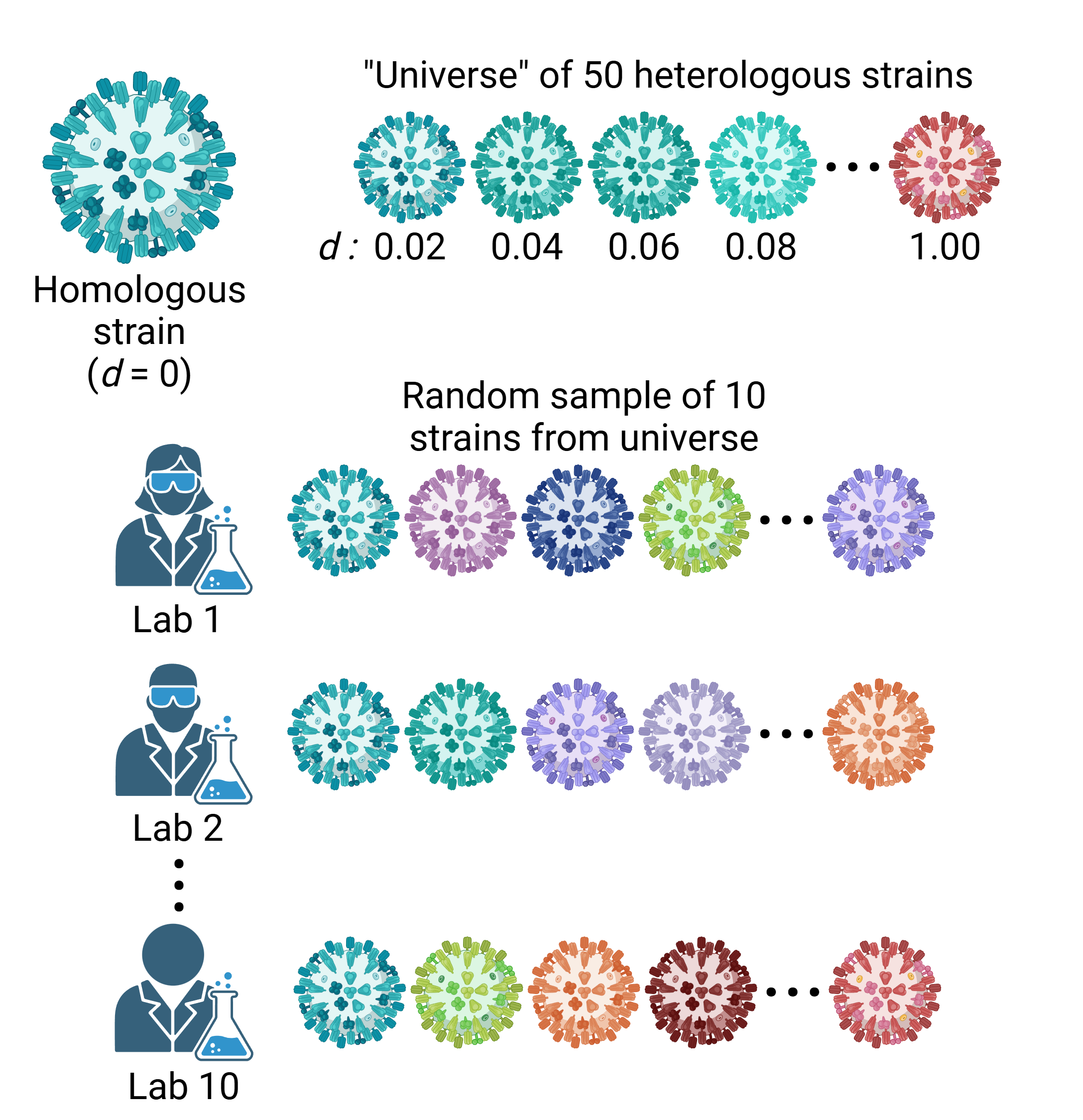 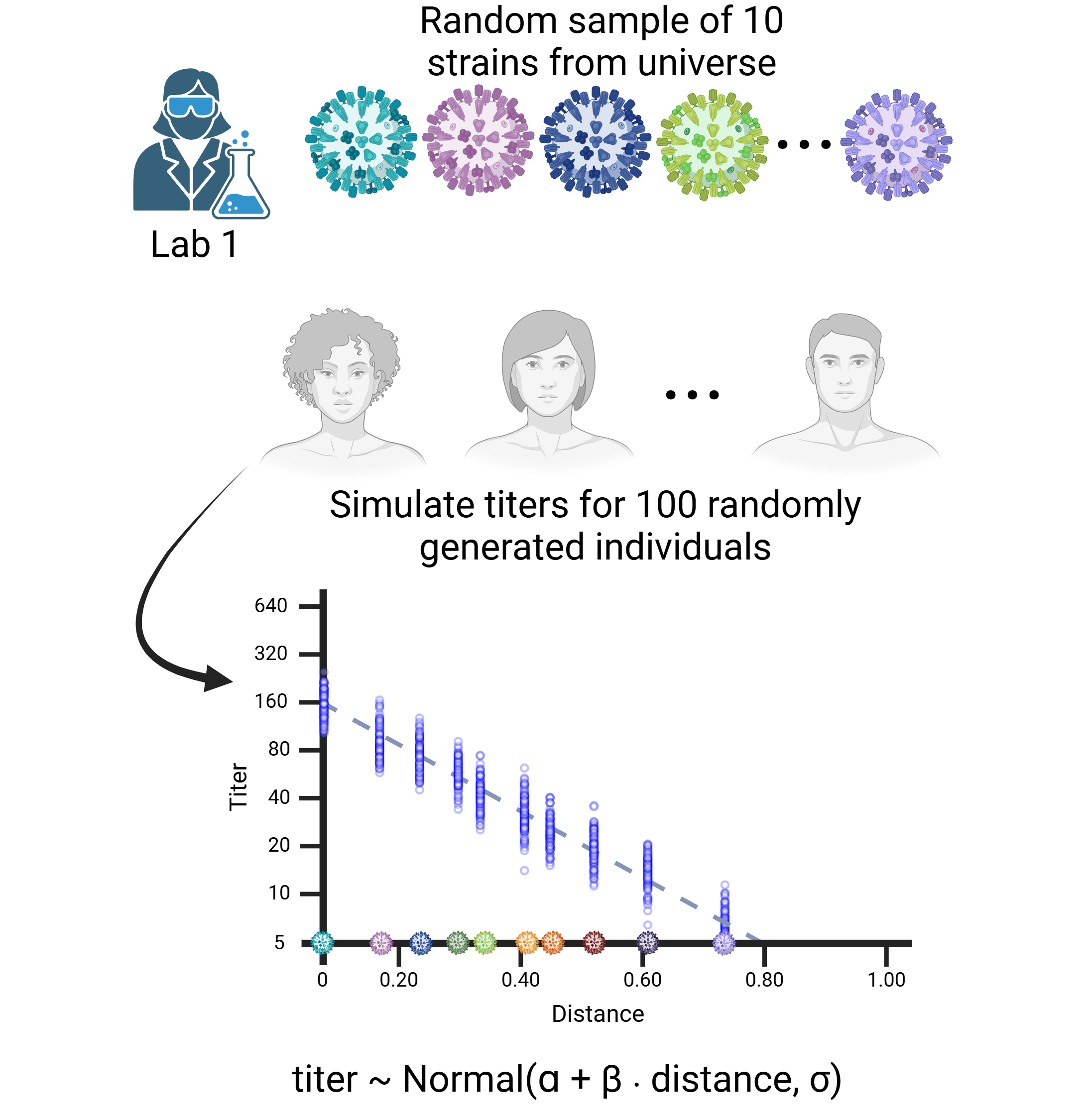 K
Next we join the MLM downline
Multilevel modeling: we fit a model where slope and intercept vary by individuals and used pooled estimates to adjust for between-subjects variance (aka hierarchical, mixed effects).
Next we join the MLM downline
Multilevel modeling: we fit a model where slope and intercept vary by individuals and used pooled estimates to adjust for between-subjects variance (aka hierarchical, mixed effects).
Next we fit the model to the data
Multilevel modeling: we fit a model where slope and intercept vary by individuals and used pooled estimates to adjust for between-subjects variance (aka hierarchical, mixed effects).
Next we fit the model to the data
Next we fit the model to the data
Intraclass correlation measures between vs. within group variance
Low ICC: within > between
(groups don’t explain variation)
High ICC: between > within
(groups vary together)
Images from Wikimedia
By Skbkekas - Own work, CC BY-SA 3.0,
https://commons.wikimedia.org/w/index.php?curid=6982834
Simulation study ICCs
AUC (our metric):
ICC: 0.52 (0.42, 0.60)
GMT (standard metric):
ICC: 0.92 (0.90, 0.94)
Simulation study ICCs
AUC (our metric):
Labs explain ~50% of variation
GMT (standard metric):
Labs explain ~90% of variation
In the simulation, AUC looks more robust to subsample than across-strain GMT!
Part 3: Real Data Analysis
UGAFluVac dataset
Led by Ted Ross, part of DIVERsity
Collected a panel of historical HAI assays from 2013/14 – 2017/18.
2016/17 H1N1 antibody landscape
2016/17 H1N1 antibody landscape
Observed HAI data (jittered)
(Predictions)
95% CI
Posterior mean
Subsampling methods
Pick a subcohort from one season (so there’s no vaccine changes), treat all four subtypes in the vaccine separately.
From full cohort, choose 9 heterologous strains and 100 individuals to create one subsample, add the homologous strain data as well.
Repeat this 25 times to get 25 “studies”.
Follow analysis strategy for simulations – fit a multilevel model, get AUC and GMT samples, calculate ICC.
Real data subsampling ICCs
AUC (our metric):
ICC: 0.44 (0.22, 0.64)
GMT (standard metric):
ICC: 0.91 (0.82, 0.95)
If we account for censoring, the real data match the simulation!
Data not shown: not accounting for censoring falsely reduces the variance of both measures, but seems to reduce GMT variance more.
Example: HD vs SD
We show data for 2016/17 flu season only
Only included individuals 65 and older who were allowed to choose a high dose vaccine
We create 10 “studies”, i.e. subsampled panels of strains.
There were only 34 people ≥65, so we subsampled 30 SD and 30 HD subjects per subsampled study. (This will make our subsamples more correlated, unfortunately.)
Which vaccine would each conclude is more broadly reactive if they used GMT, and if they used AUC?
Some subsamples would change conclusions, but all have high uncertainty
Some subsamples would change conclusions, but all have high uncertainty
Higher sample size would help out here.
Other seasons or pooling seasons together could be useful.
Some point estimates do change, so it seems reasonable to say that the metric matters!
Future directions with AUC
Compare multiple distance measures to see which seem best / most predictive of a good vaccine candidate.
Explore summary landscape – is a linear model good enough?
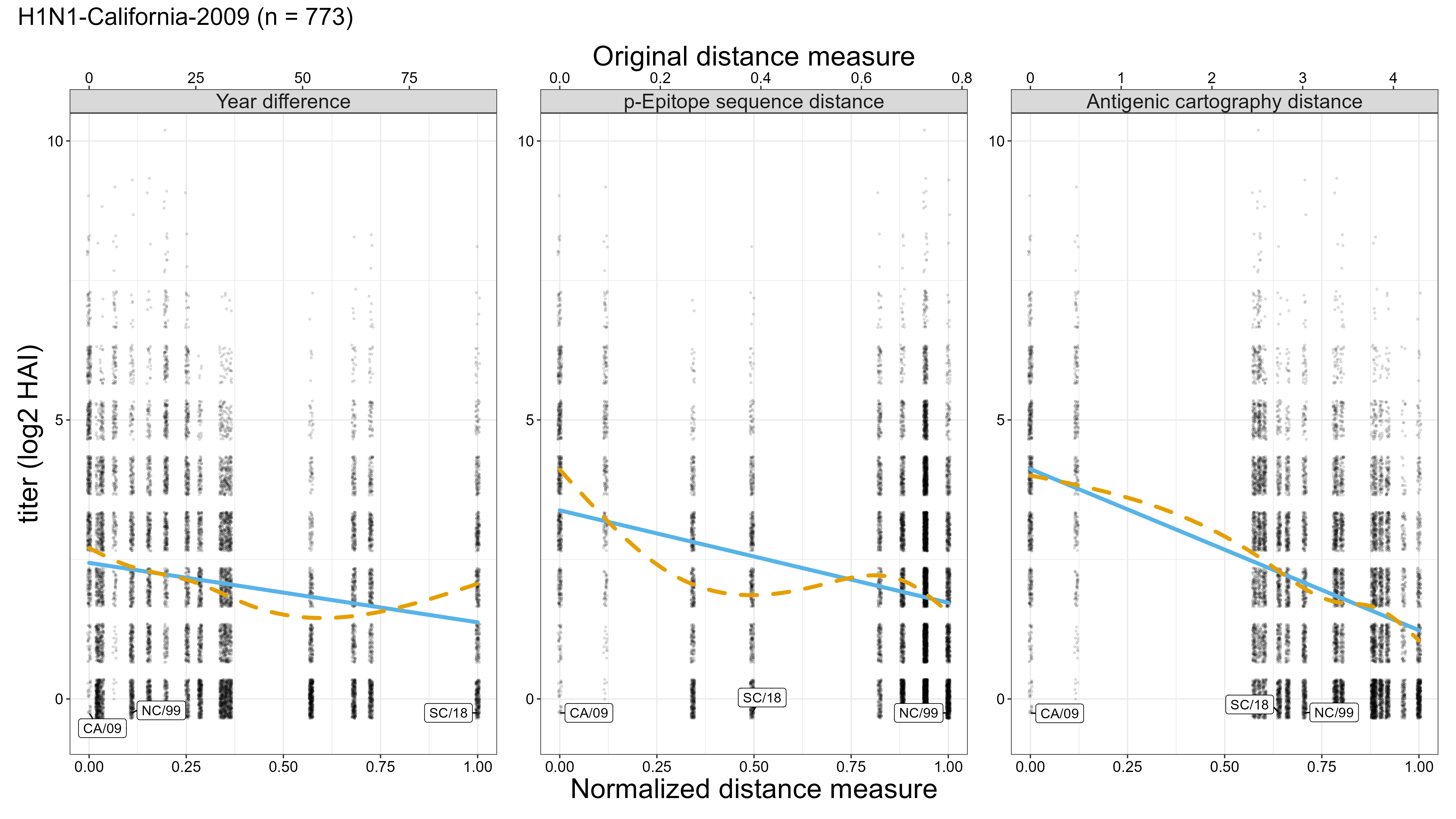 58
Future directions with AUC
Compare multiple distance measures to see which seem best / most predictive of a good vaccine candidate.
Explore summary landscape – is a linear model good enough?
Experiment with weighting schemes.
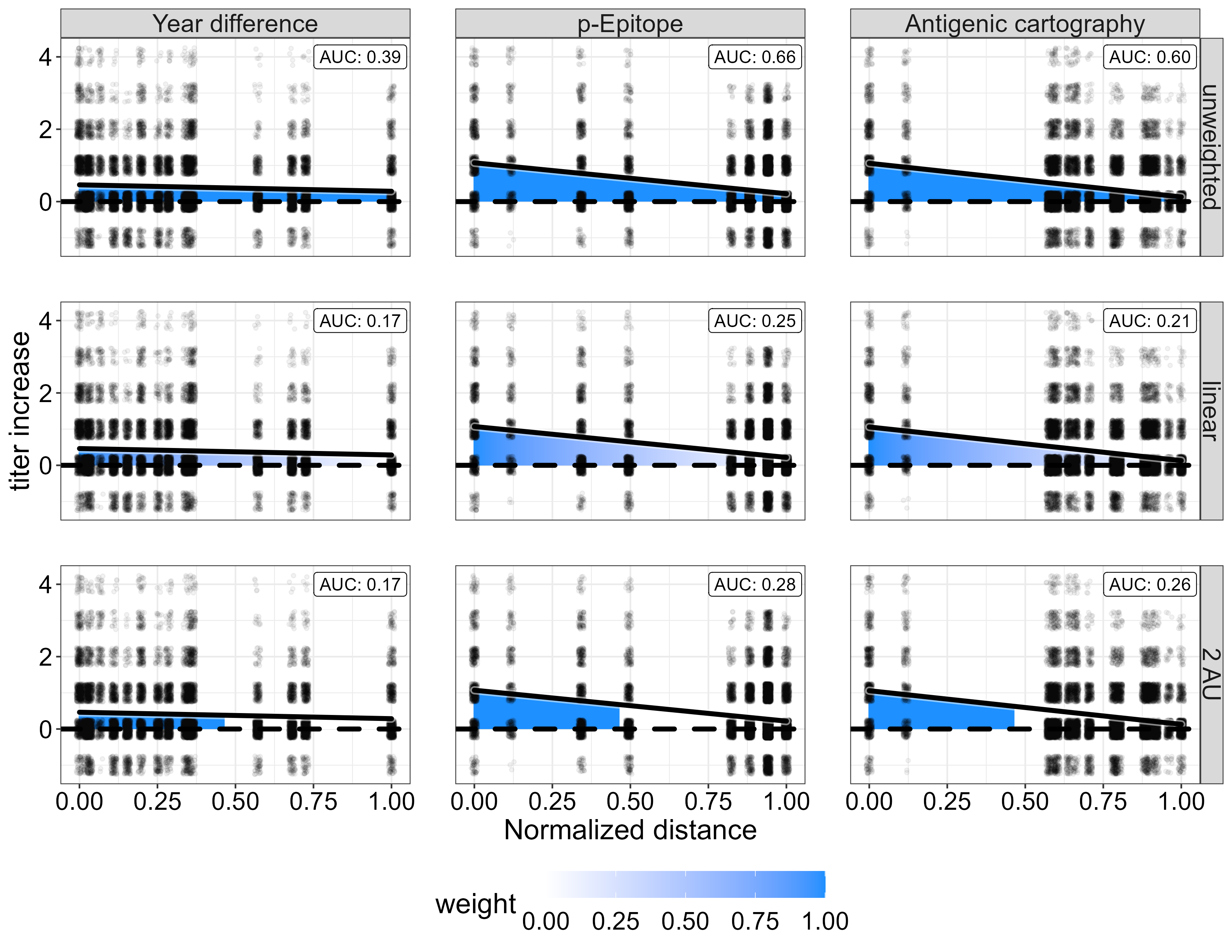 60
Future directions with AUC
Compare multiple distance measures to see which seem best / most predictive of a good vaccine candidate.
Explore summary landscape – is a linear model good enough?
Experiment with weighting schemes.
We need heterologous data that tests old serum samples against “future” strains to really test our hypotheses.
E.g. take serum samples from 2016/17, test HAI against MI/15, Brisbane/18, GM/19, …. and so on.
Final thoughts
Correct for censoring and don’t use year-based difference
AUC seems to be more robust to the panel sampling problem than current methods
Variance components (from multilevel models) seem to be a useful approach to understand sampling variation
E.g. analyzing how important between-individual variation is
Understanding the causal effect of distance could help us use distance for vaccine selection.
WIP: variance partitioning (time permitting)
WIP: variance partitioning
Approach 1: model variance components
WIP: variance partitioning
Approach 1: model variance components
Within vs. between lab variation as we showed
Multiple sources of sampling variation: individuals, labs, vaccines
WIP: variance partitioning
Approach 1: model variance components
Within vs. between lab variation as we showed
Multiple sources of sampling variation: individuals, labs, vaccines
Approach 2: variance in posterior predictions
WIP: variance partitioning
Approach 1: model variance components
Within vs. between lab variation as we showed
Multiple sources of sampling variation: individuals, labs, vaccines
Approach 2: variance in posterior predictions
Compare variation explained by observed effects vs. random variation
Emily’s question about interindividual variance
Approach 1: variance components
Approach 1: variance components
Approach 1: variance components
Approach 1: variance components
Approach 2: Effect of individual variation
Approach 2: Effect of individual variation
Approach 2: Effect of individual variation
Approach 2: Effect of individual variation
Interindividual variance in UGAFluVac
Interindividual variance in UGAFluVac
Interindividual variance in UGAFluVac
Interindividual variance in UGAFluVac
Some seasons/subtypes showed
larger differences!
Extra info
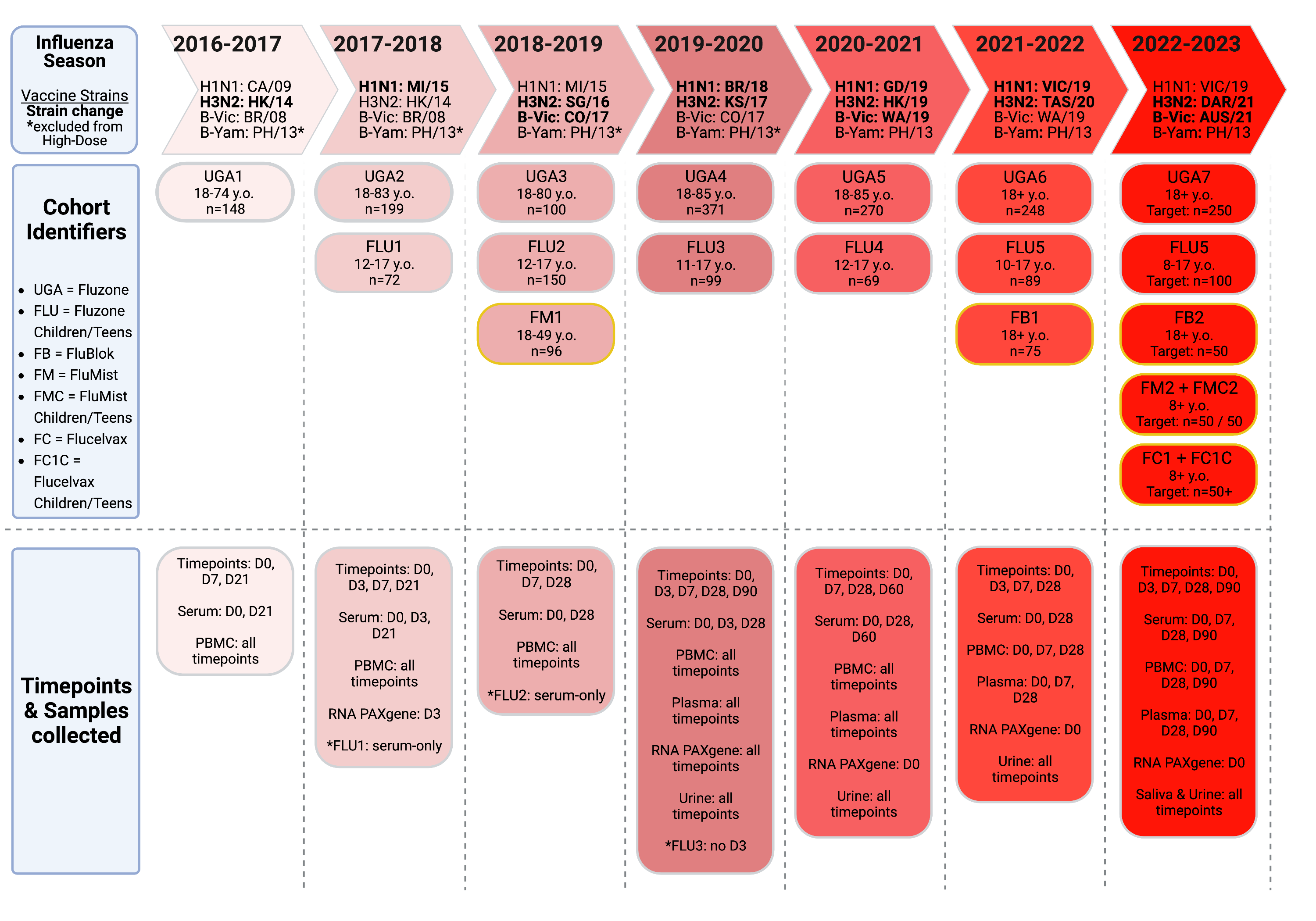 81
“UGAFluVac”: this, plus a similar study from 2013 – 2016 also by Ted Ross
[Speaker Notes: Brief intermission for data description]
(dominant) p-Epitope method
Antigenic distance
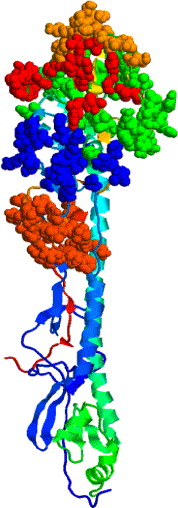 Temporal method
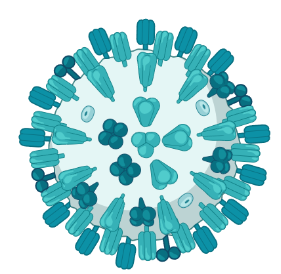 A/H3N2/Aichi/2/1968
MKTIIALSYIF
MLTIIKLSYLF
|2017 – 1968| = 49
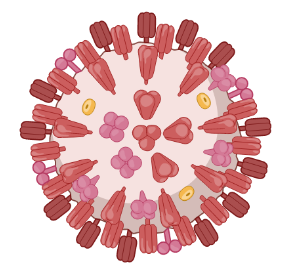 Hamming distance = 3
p-Epitope = 3/11 = 0.27
(I made this sequence up)
A/H3N2/Kansas/14/2017
Antigenic cartography method
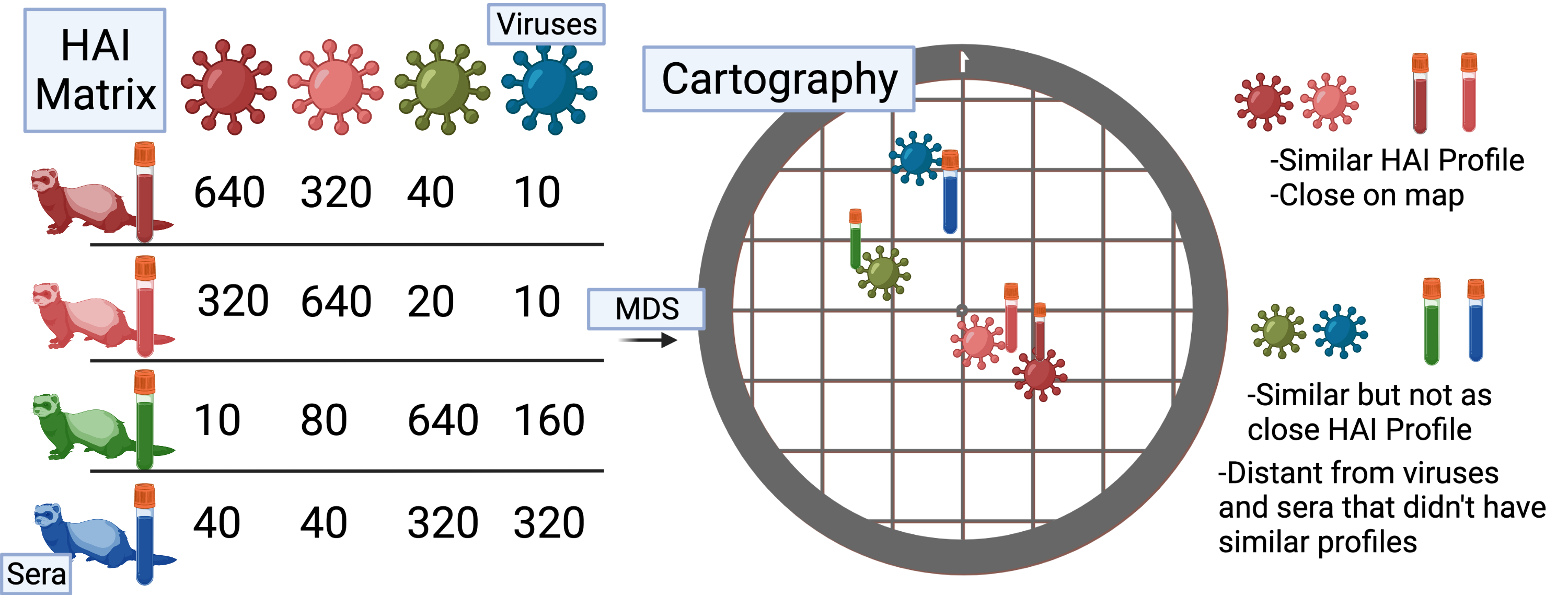 Protein structure from Gupta, Earl, and Deem. Vaccine 2006.
Cartography figure made by Amanda Skarlupka.
82
Interval censoring
Left censoring
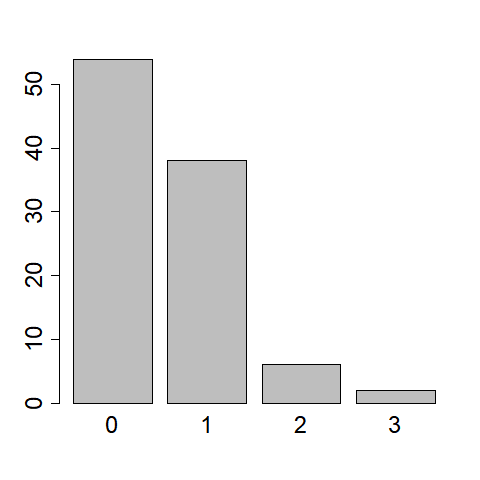 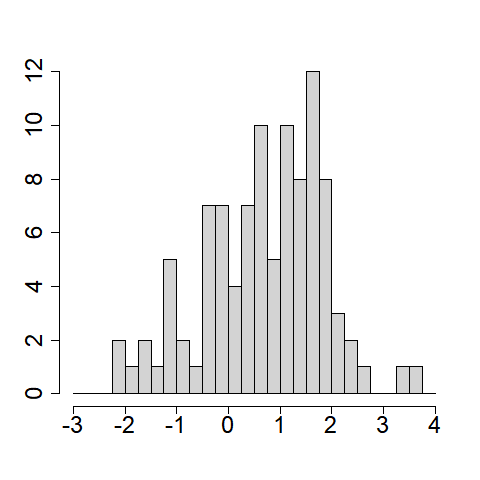 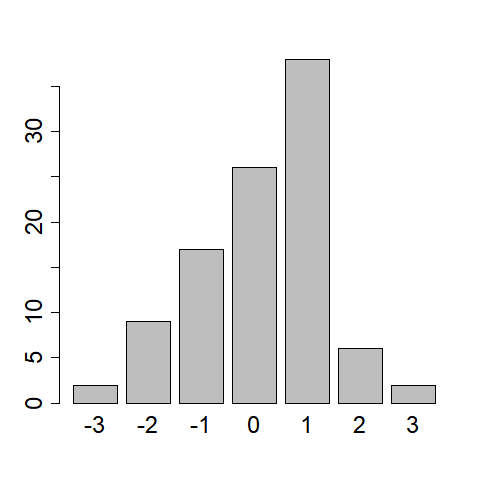 Continuous “underlying”
titer
Floored titer
with LoD
Floored titer
(round down)
83
[Speaker Notes: Need to explain what censoring is if I’m going to say that. Or stick to LoD.]
ICC Calculation
Calculate AUC or GMT for each lab/subsample
Fit another mixed-effects model (this is a computational trick to easily get the variances we need)

Calculate ICC from variances:


Get a bootstrap CI for frequentist model*, or if you do it Bayesian you get posterior distributions of variances.
*You probably need more labs or you’ll get a
  boundary convergence error and I would cry
HD/SD comparison ICCs
Despite the high uncertainty in contrasts, AUC was still more robust for AUC than SD.
Metrics were more robust on SD data than HD? This could be sampling variation or an interesting lead.
Multilevel modeling
There is some “universe” of possible influenza strains that exist in different freezers around the world.
For a given subtype T = t and year Y = y, we can compute the antigenic distance between all of these strains and the vaccine component strain using one or more methods. Let D(s | t, y) map strain s to antigenic distance.
Every lab (l = 1, …, L) group that runs a heterologous data cohort study uses some subsample of these strains (s = 1, …, S_l) and measures titers for subjects i = 1, …, N_l.
Then, the post-vaccination titers for that lab group are y_i,s = f(D(s | t,y)) + g(covariates) + b_i + error.
Multilevel modeling
For now, we assume the effects of covariates are negligible and we assume the effect of distance is linear. Then our model is
y_i,s = b_0 + b_0,i + (b_1 + b_1,i) * D(s | t,y) + error_i,s
This is a linear mixed effects model and is estimable whenever we have at least two measurements per subject (per subtype per year).
The outcome y has left-censored (below LoD) measurements and interval censored measurements, so we apply a likelihood correction to adjust for censoring.
The effect of pre-vaccination titer is NOT negligible but might be ignorable for our purposes.
Approach 1: variance components
Approach 1: variance components
Approach 1: variance components
Fixed effects
(regular regression part)
Approach 1: variance components
Random (intercept) effects
(cool and fun part)
Approach 1: variance components
Residual unexplained variance
(the part that makes it statistics)
Approach 1: variance components
All those (subjects/labs/whatevers) have some effect…
And it changes for each one
And we only have a subset of the possible subjects/labs/whatevers
Approach 1: variance components
Sources of variation add together!
Approach 1: variance components
Sources of variation add together!